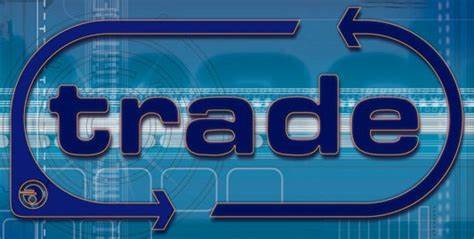 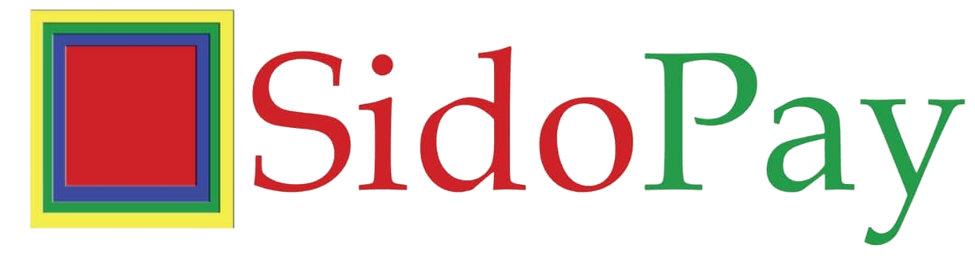 AI-enabled, Cloud-based Fintech Solution for Smart Savings through Integrated Purchase & Repurchase Agreements Promoted as Intelligent Twin Trade/Exchange Transactions.
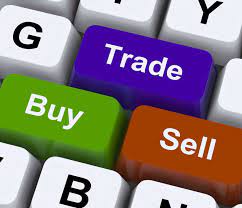 Pitch Deck Presentation
By 
Dr Ignatius Duhu MBA, PhD.
November 14, 2023.
Company Overview
SidoPay.ai is an African focused financial technology (fintech) Startup that provides web-based & mobile app solution for sponsors (funders), custodians (trustees), and entrepreneurs (stewards)
We empower these users to engage in integrated purchase and repurchase schemes - promoted as intelligent twin trade/exchange for valuable but high-risk, illiquid securities.
The company is developing proprietary database, algorithms, and artificial intelligence to address $100 billion quasi-equity finance gap for micro/small private companies in global MSME sector.
Our team include researchers, innovators, entrepreneurs, project managers, and experienced software engineers at CodeSpace Technologies.
We are completing some strategic partnerships with target sponsors – mainly multi-national corporations (MNCs) and other global brands.
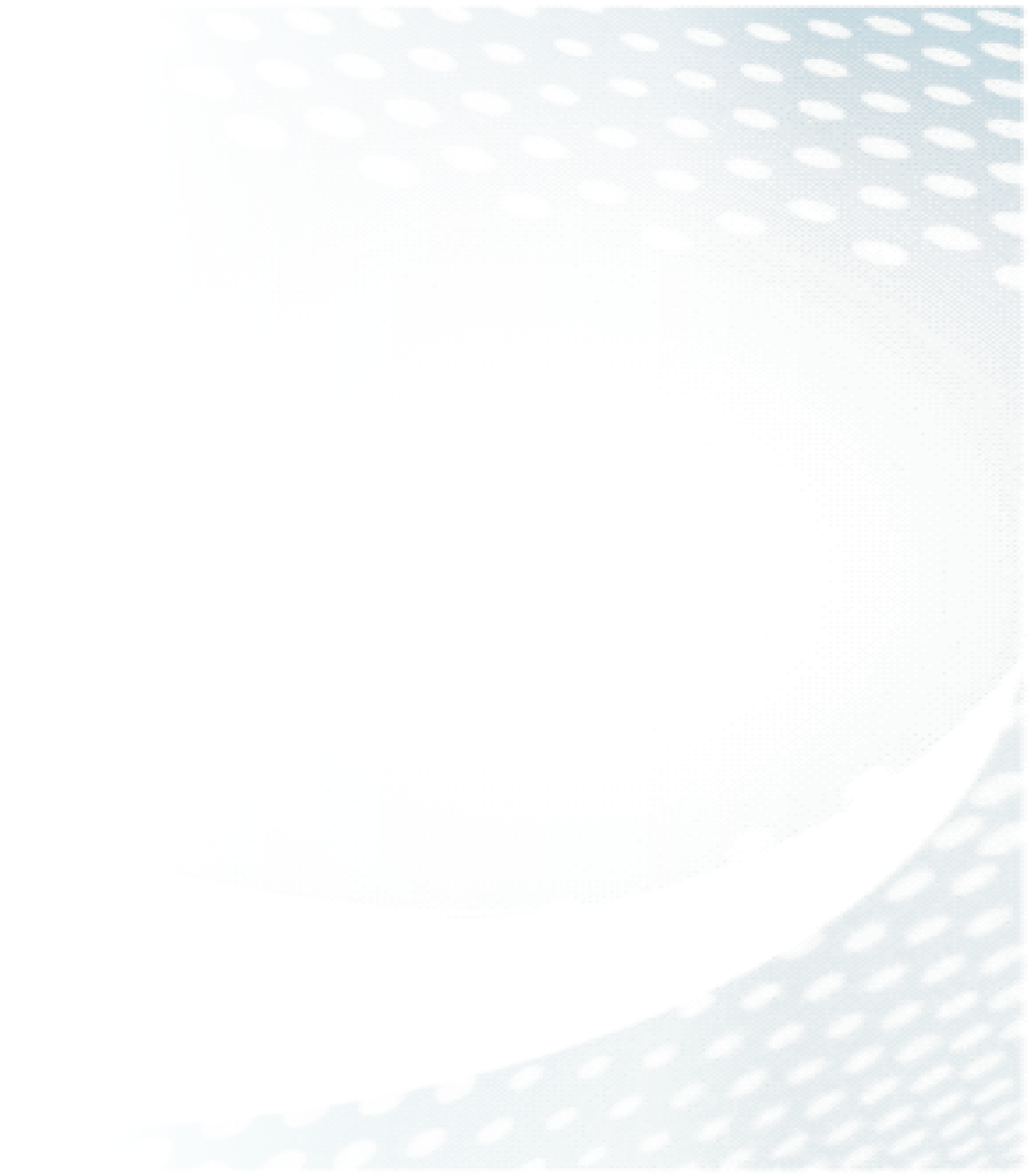 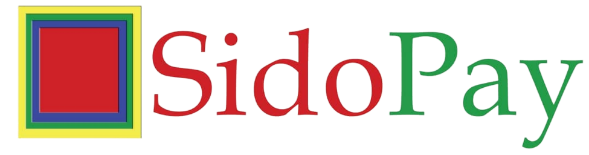 An artificial intelligent powered, incentive-driven, fintech software solution on the cloud designed for more efficient  equity purchase and repurchase programmes. SidoPay.ai enables the specialist funders (strategic sponsors) and global entrepreneurs/managers to engage in intelligent twin trade of liquid and illiquid ownership portions of funded private companies in small fractions (shares) frequently, privately, securely, and smartly at agreed fixed prices and over a pre-determined medium or long periods.
”
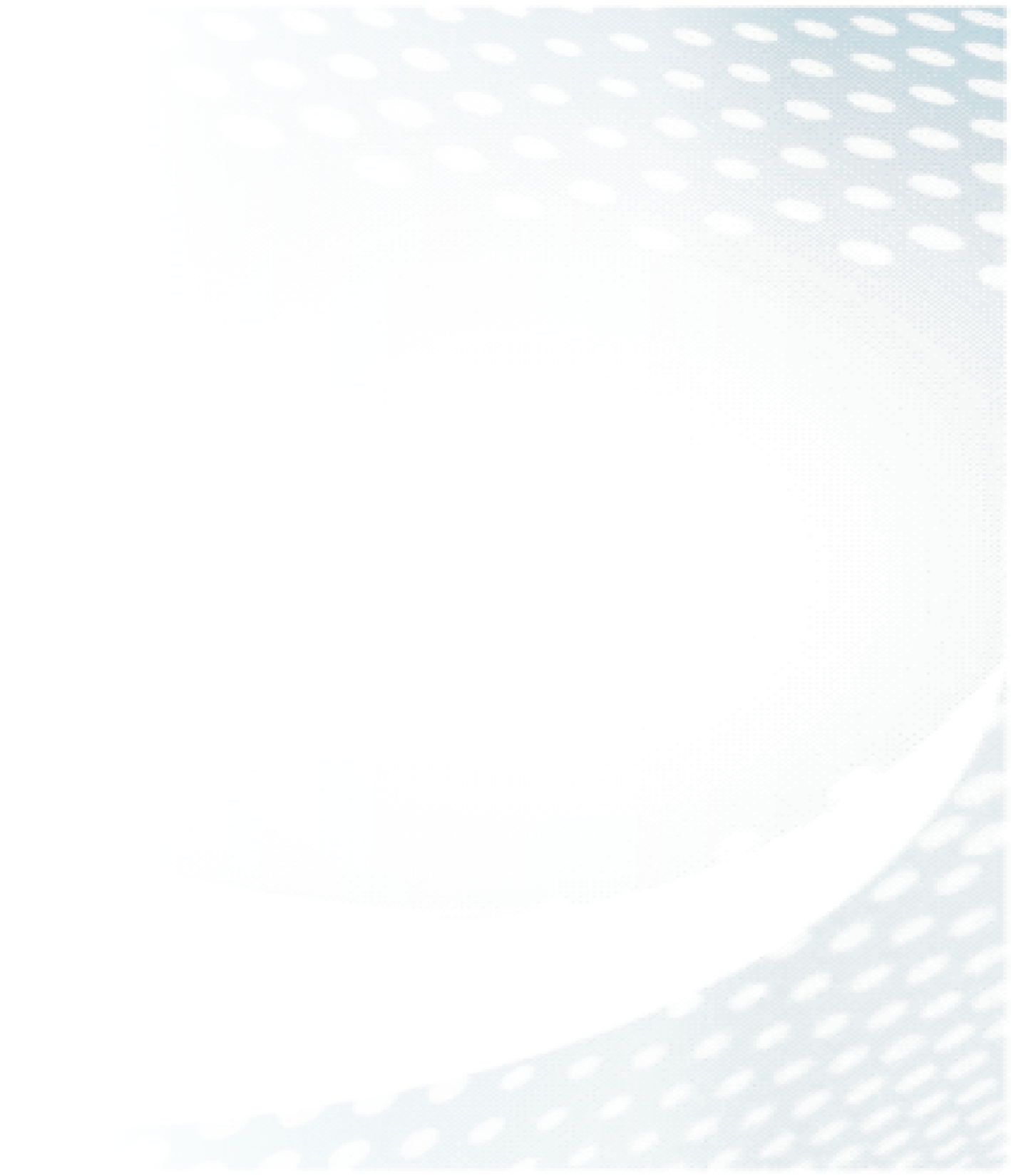 To improve ownership liquidity and increase tradability of valuable but expensive assets – mainly securities of small private companies funded with catalytic capital – as structured  investments and dedicated to transition to sustainable (green) economy.
GOAL
MISSION
To leverage data, creativity, innovation, incentives, strategy & technology for the intelligent twin trade of ownerships of sustainable (green) private companies regardless of their current sizes, sectors, growth stages, or stations (locations).
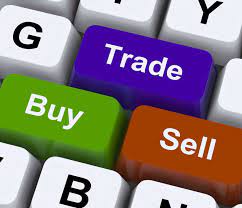 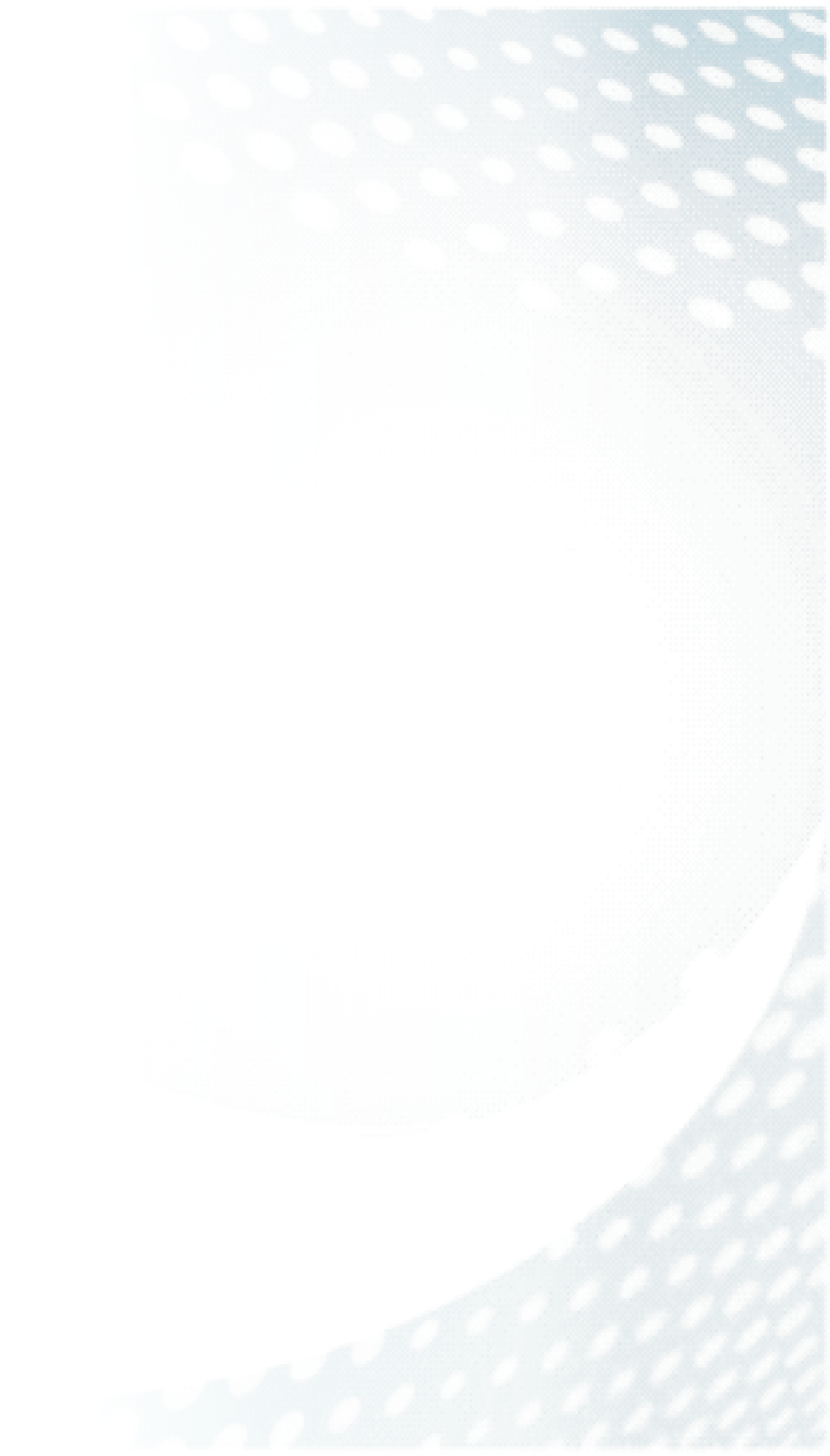 Big & Complex Problems
One Billion Buyers
One billion potential buyers worldwide lack opportunity to plan, prepare, purchase, pay, & own some expensive but valuable revenue producing or income generating assets.

These are economically active but disadvantaged, low-income entrepreneurs/managers & their employees of working age between 15 and 50 years & customers.
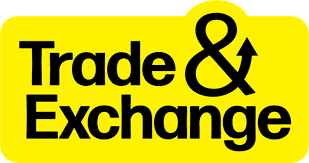 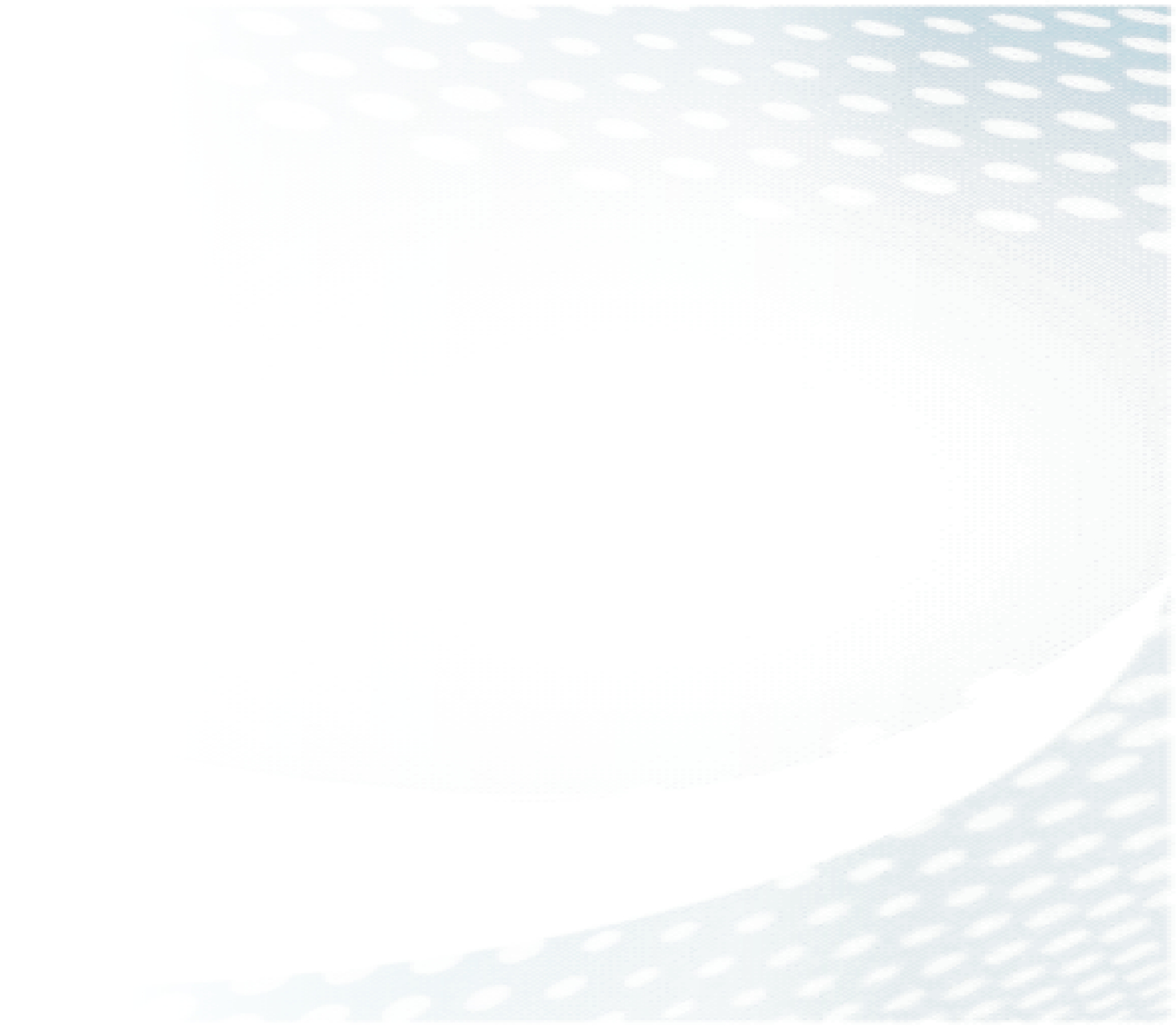 Root-Cause Problems
Problem of illiquidity – Micro/small private companies are highly illiquid and thus difficult for funders to enter (invest) and exit (divest).
Problem with money – equity finance supply and demand gap faced by most entrepreneurs/managers and their funders – leading to the deepening of global economic inequality – including wealth gap, unemployment, income gap, digital and financial exclusions.
Problem with trade – inability to buy & sell valuable assets (private companies in small fractions (shares) due to associated issues of illiquidity and high risk - leading to a widening and worsening worldwide wealth gap.
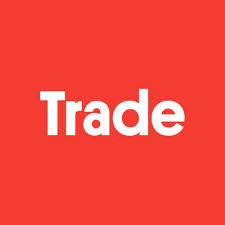 Solution 1
Creative, flexible structured finance - as Tripartite Catalytic Capital
Flexible structured finance existing as Tripartite catalytic capital integrating the best features of grant, debt, and equity-based finance.
Provided by strategic sponsors (funders) willing to engage in twin trade & exchange of liquid and illiquid ownerships of funded private companies with entrepreneurs.
Prepares entrepreneurs/managers to achieve investment readiness to attract follow-on debt and equity-based finance from traditional investors & creditors, respectively.
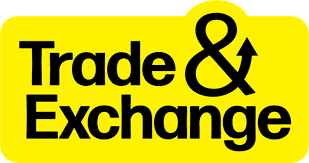 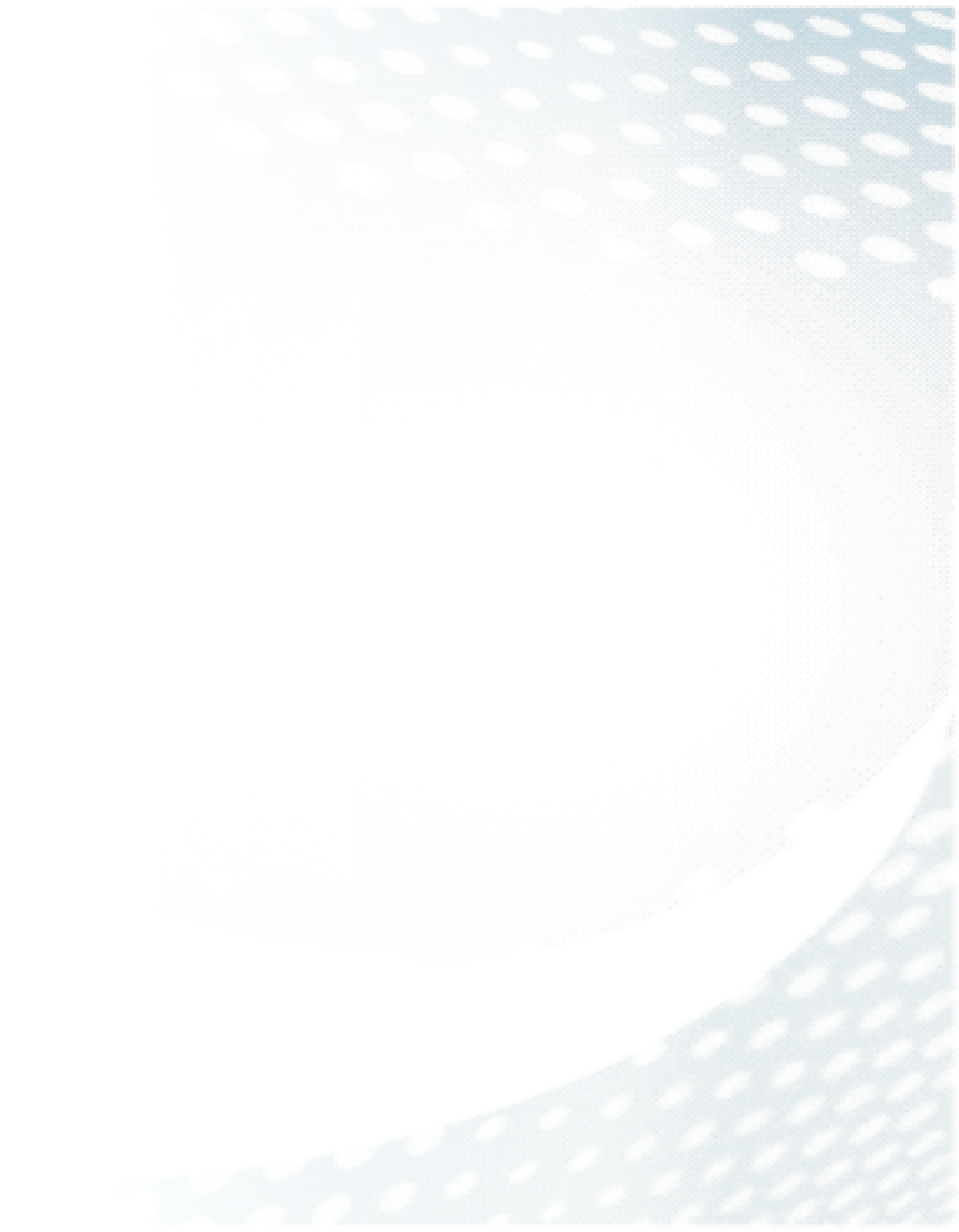 Solution 2
Innovative Ownership  – Liquid and illiquid ownership portions
Binary ownership model – liquid and illiquid with features & functionalities of SIDO (Simultaneous Increasing & Decreasing Ownership) system.
Two separate owners as passive & active owners hold joint legal claim to ownership of assets (companies) funded with tripartite capital.
Passive owners are the funders as sponsors & active owners are entrepreneurs or managers as stewards.
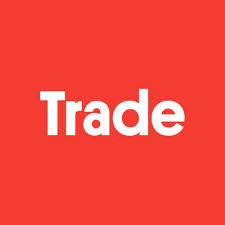 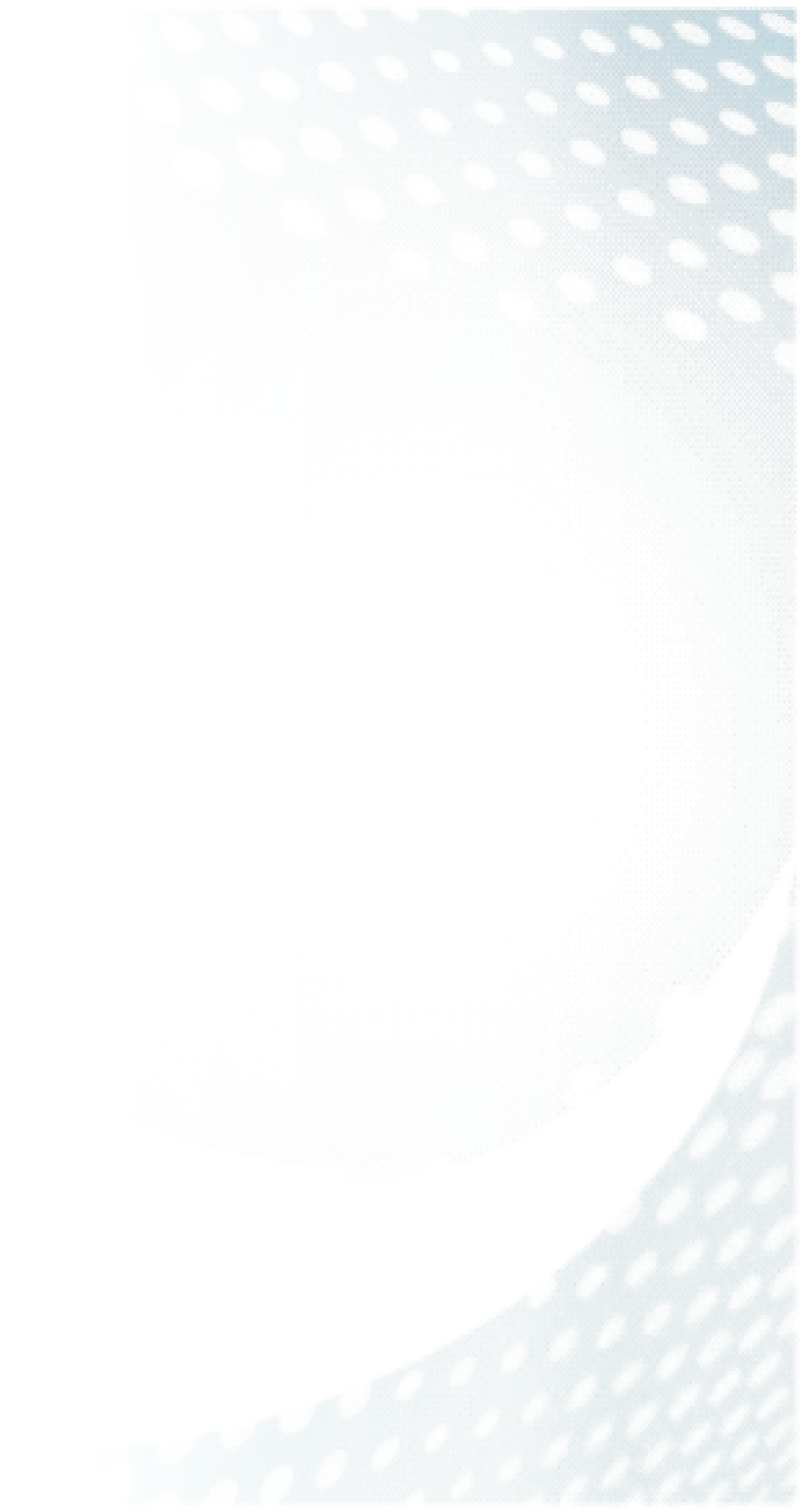 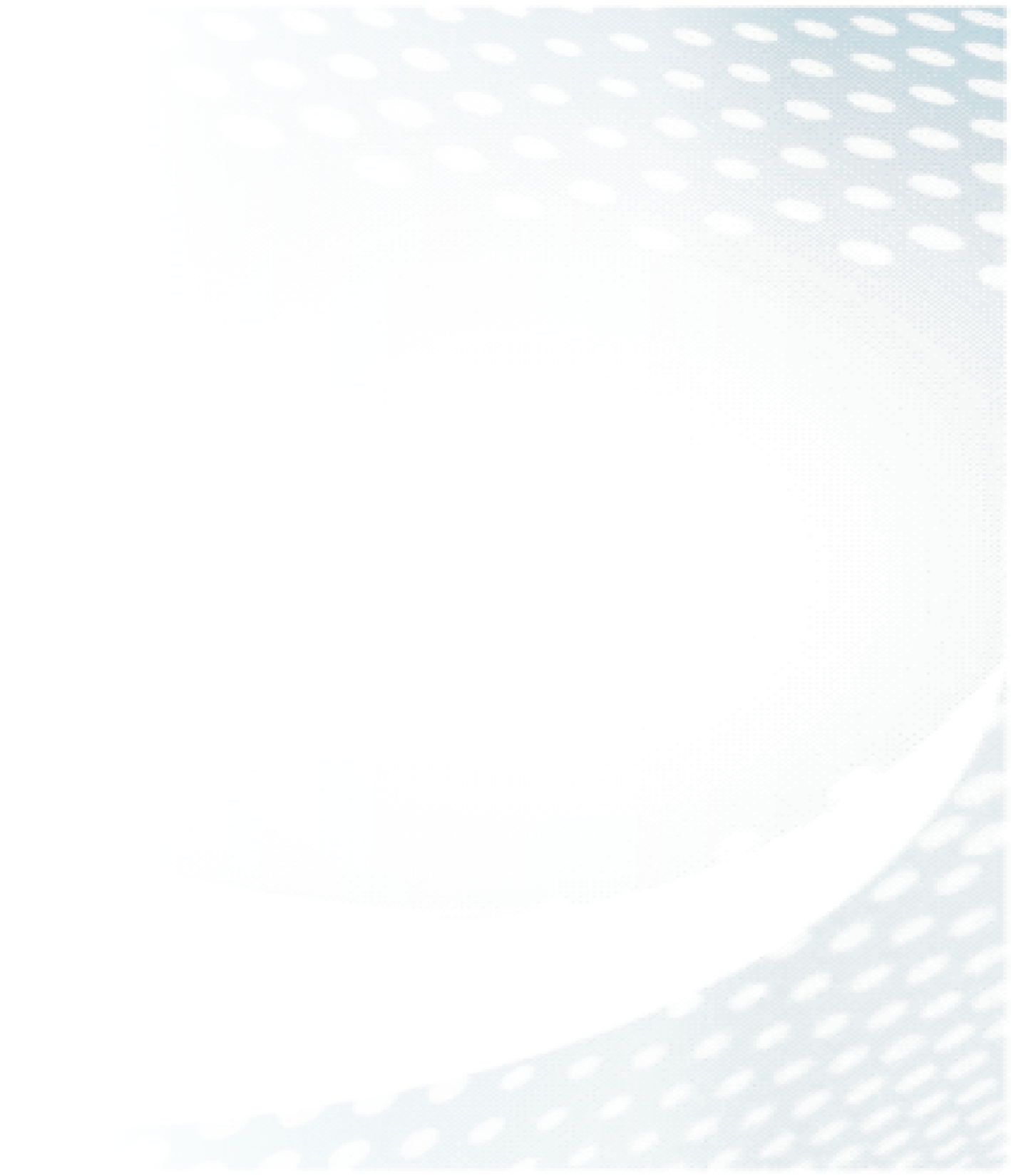 Solution 3
Purchase and Repurchase Agreement promoted as Intelligent twin trade – (Forward and Backward exchanges)
Innovative ownership of private companies funded with tripartite capital promotes intelligent twin trade and exchange of the companies.
Step 1 Equity purchase (forward trade) - Sponsors gradually buy large portions of liquid and illiquid  ownership of private company with tripartite catalytic capital– a structured finance.
Step 2 Equity repurchase (backward/reverse trade) – Entrepreneur gradually buyback liquid ownership of funded company in small fractions with revenues.
Intelligent twin trade is driven by entrepreneurs’ incentives and based on character performance and enterprise revenue potentials.
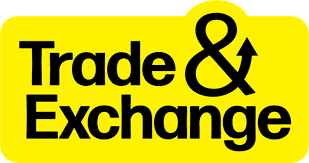 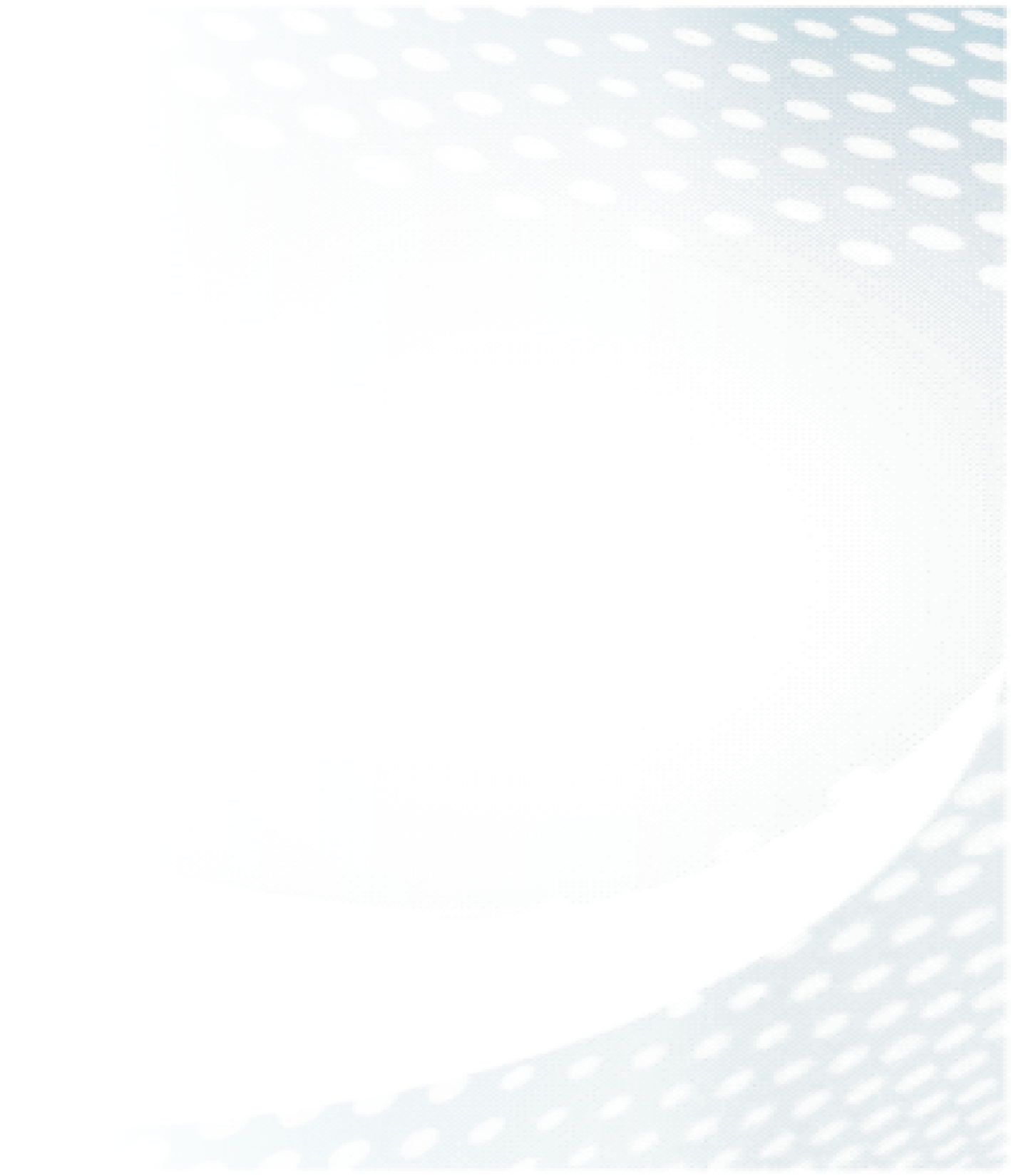 Practical Implementation – Product/Service
PRODUCT
SERVICE
SidoPay.ai is a data driven, cloud-based and AI-enabled fintech (financial  technology) solution – that plans, captures, organizes, personalizes, digitizes, & automates purchase and repurchase agreements promoted as intelligent twin trade transactions anchored on innovative ownership of securities mainly at the secondary business operations of funded micro/small private companies.
OneBillionBuyers.com is an online platform (community) advancing integrated purchase & repurchase transactions as intelligent twin trade/exchange connecting entrepreneurs/managers & their sponsors to engage in smarter sharing & trading of private companies’ ownerships/securities.
Market Opportunity
The purchase and repurchase agreements and transactions for valuable securities are huge market opportunity available only for liquid assets – like government bonds & corporate bonds/shares.
SidoPay.ai aims to disrupt this US$10 Trillion Global Market Opportunity for purchase & Repurchase (repo) market through implementation of repurchase agreements in micro/small private companies.
To achieve this SidoPay.ai will pioneer the execution of innovative business model to unlock global MSMEs sector for integrated purchase and repurchase transactions with estimated potential of US$100 billion.
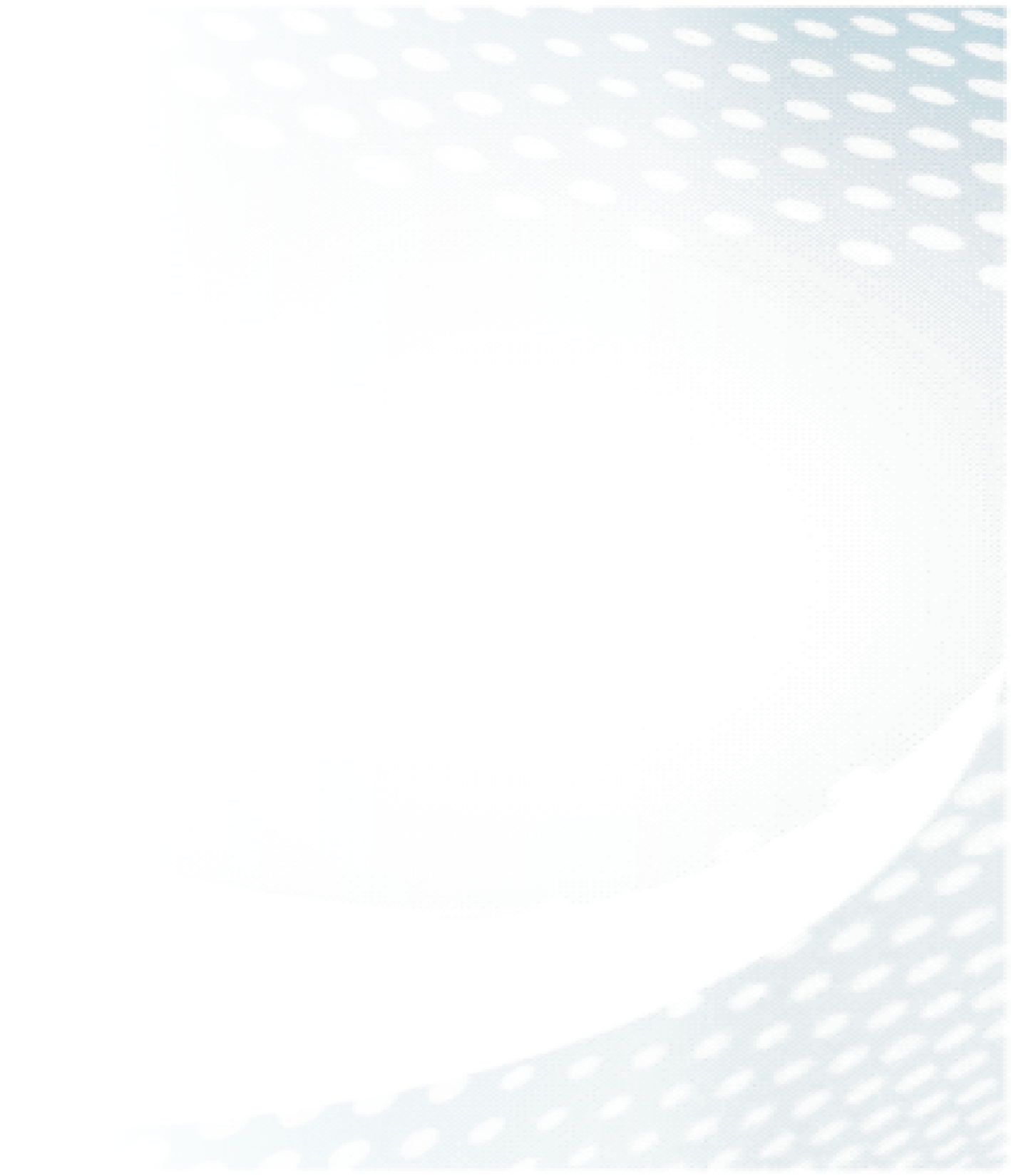 Market Size
SidoPay aims to enable One Hundred Million people to build equity, borrow money (credit), & buy consumables.
Served Available Market
Product Available Market
Total Available Market
Less than 25% or two hundred and fifty million have access to ownership & credit opportunities
Close to 1 billion economically active people and groups as buyers
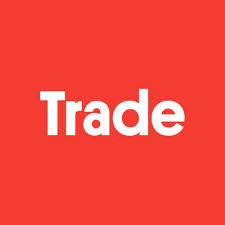 Customers & Partnerships
Supply side customers are altruistic and generous funders worldwide as strategic sponsors who are interested in engaging in integrated purchase and repurchase of assets (securities) with entrepreneurs because of the numerous benefits over traditional debt and equity investments.
Demand side customers are entrepreneurs/managers as stewards in key sectors of the economy who are interested in engaging in integrated purchase and repurchase of assets (securities) with potential sponsors.
Partners are trustees - third-party financial intermediaries – lenders (like banks), insurers, private equity, and venture capital firms facilitating the execution of integrated purchase and repurchase schemes – promoted as intelligent twin trade.
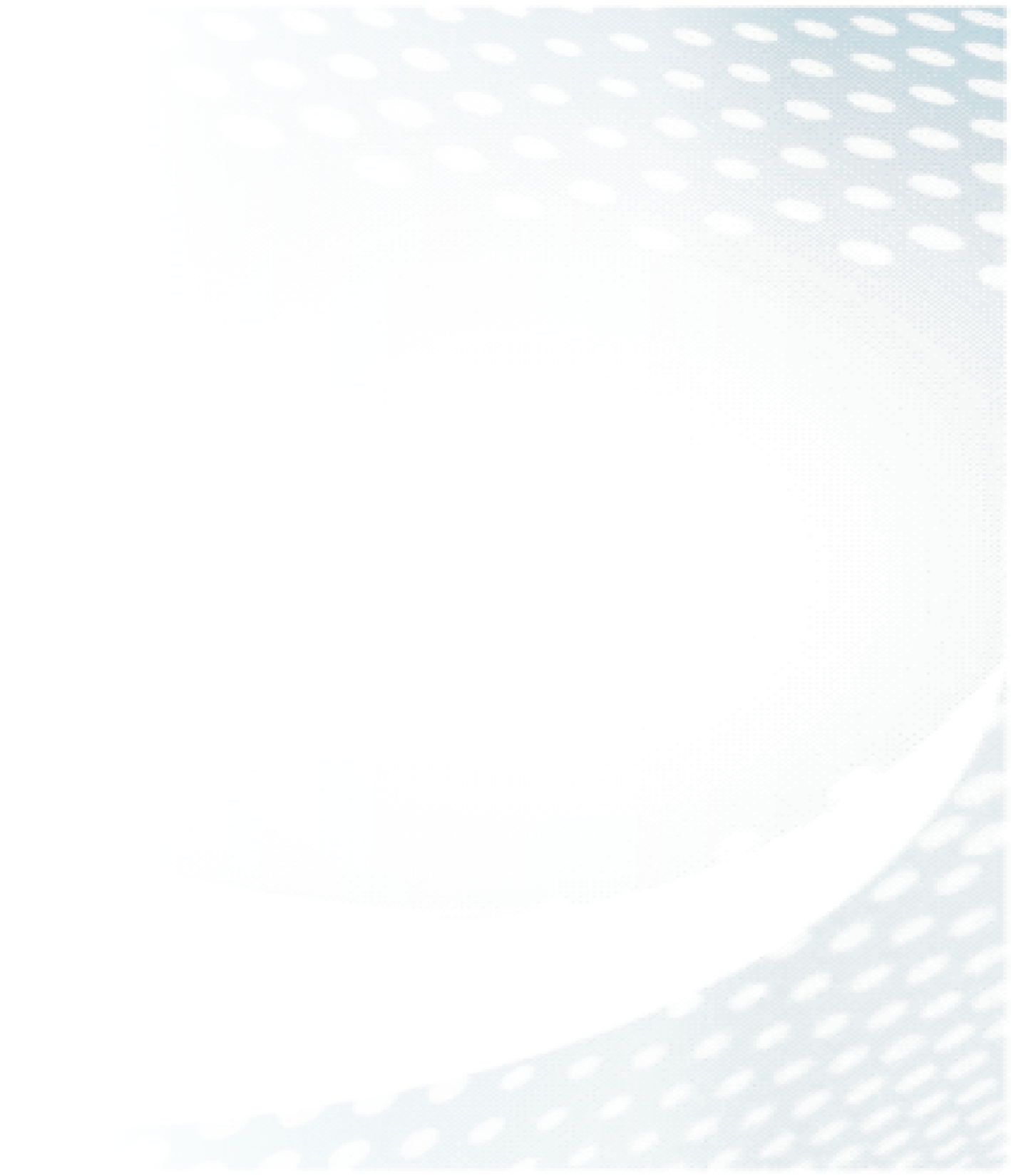 Crowdfunding platforms
Competition
Few alternative products exist but none has developed fintech ideas/concepts around blended/hybrid capital for twin trade based in dual ownership for private companies & invested funds. Our fintech solution benefits many users and has low risk with high margin. Indirect competitors are:
Investment Platforms
Fundraising Platforms
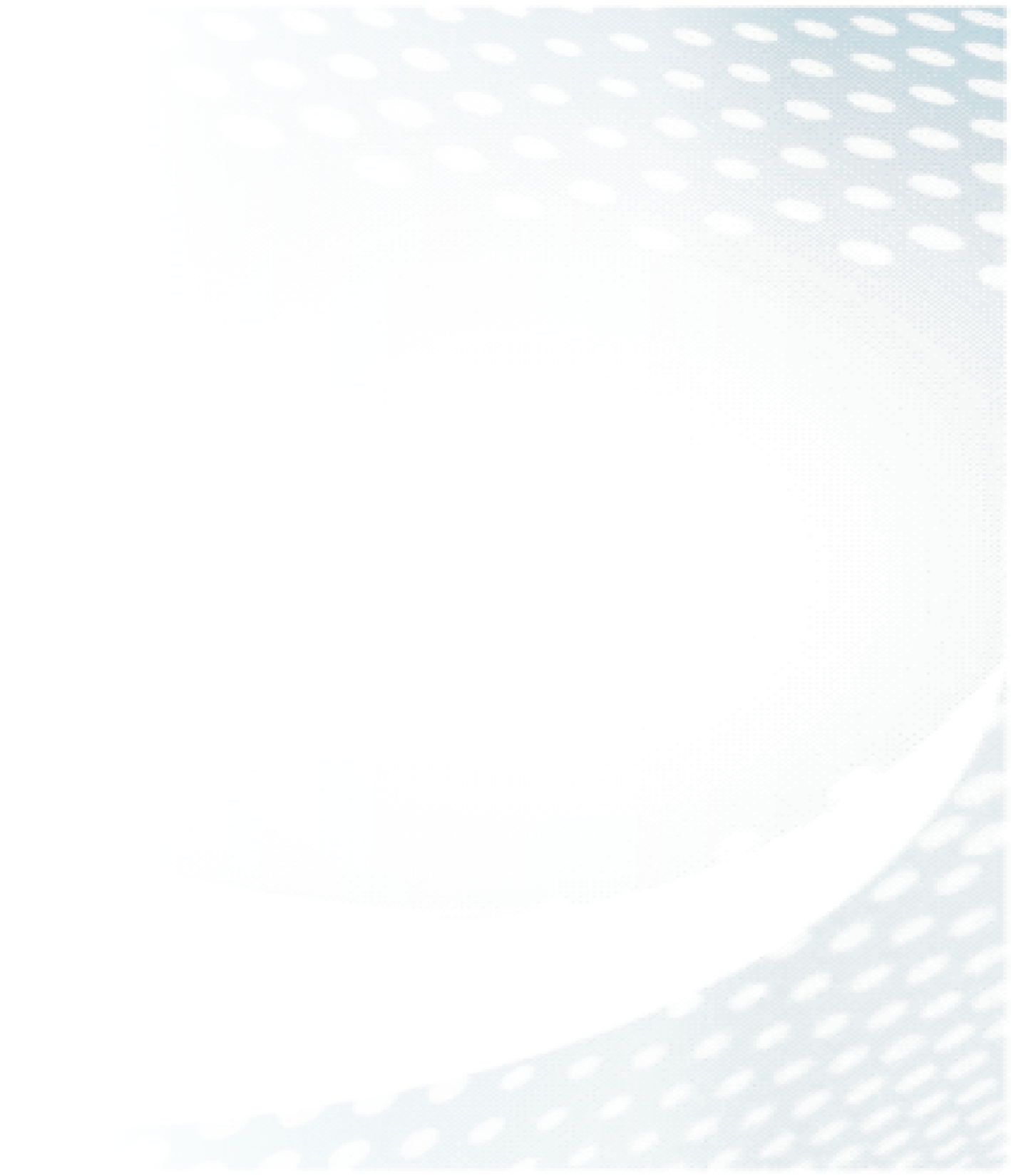 Revenue Model
We have a simple subscription-based, business model. Its simplicity and scalability give us great growth advantage.
Price – As a mass market webapp, access to SidoPay platform will be affordable – at $5 monthly and $50 annually.
Profit –  SidoPay may take time to get to mainstream. However, an annual profit  of $500,000 to $2 million from year 5 upwards is projected.
Marketing & Promotion Plans
Millions of micro/small private companies need sponsored financing with catalytic capital based in intelligent twin trade/exchange to become investment ready and creditworthy to attract conventional debt and equity finance.
Key marketing channels are word of mouth, email, social media, and paid search
For promotional activities, SidoPay.ai will work with trusted third-party entities to broadcast the benefits of intelligent twin trade and exchange.
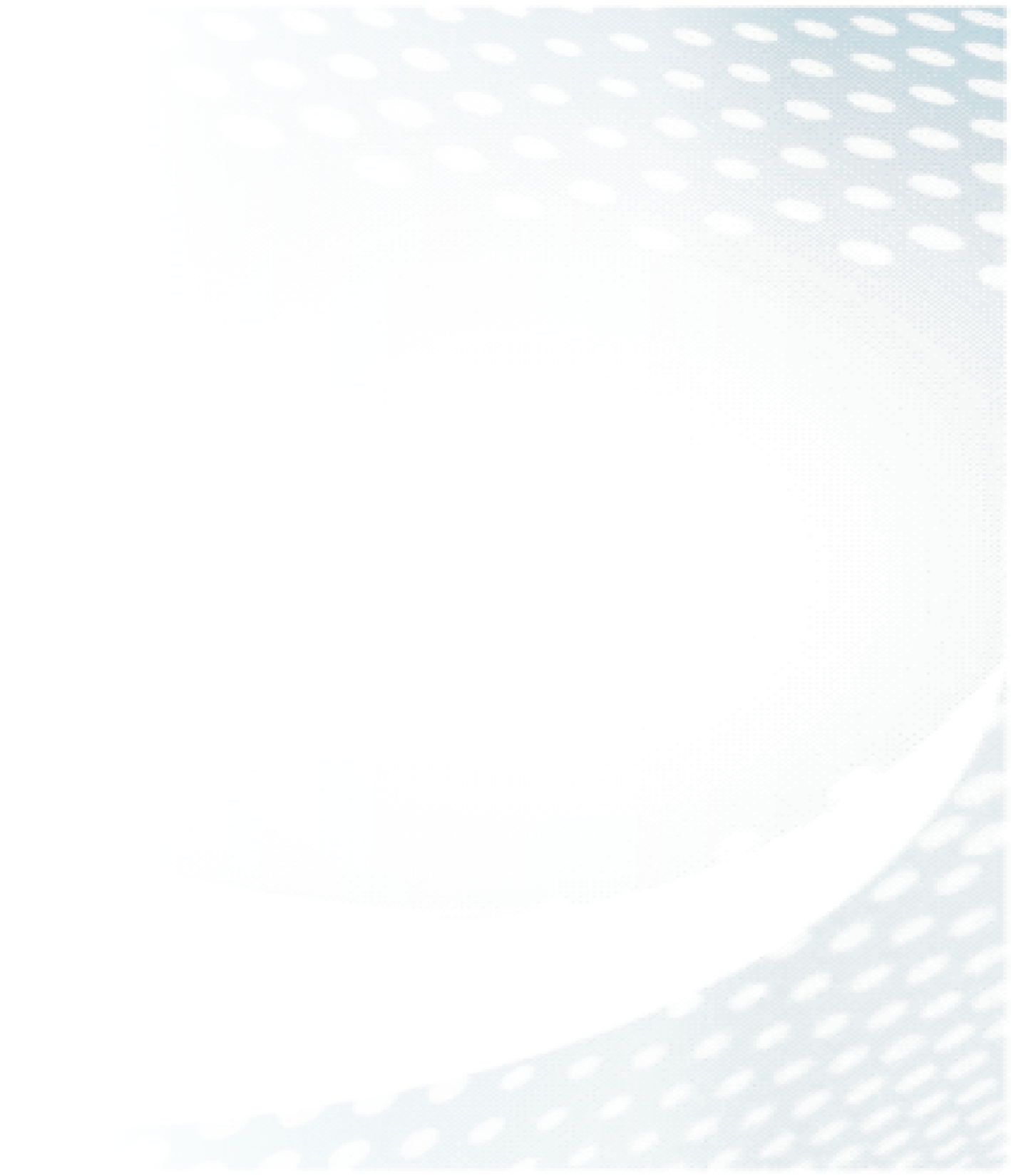 Significant Increase in investment in Fintech..
WHY NOW?
Capital Investment and Deal Count. Source: KPMG, 2019
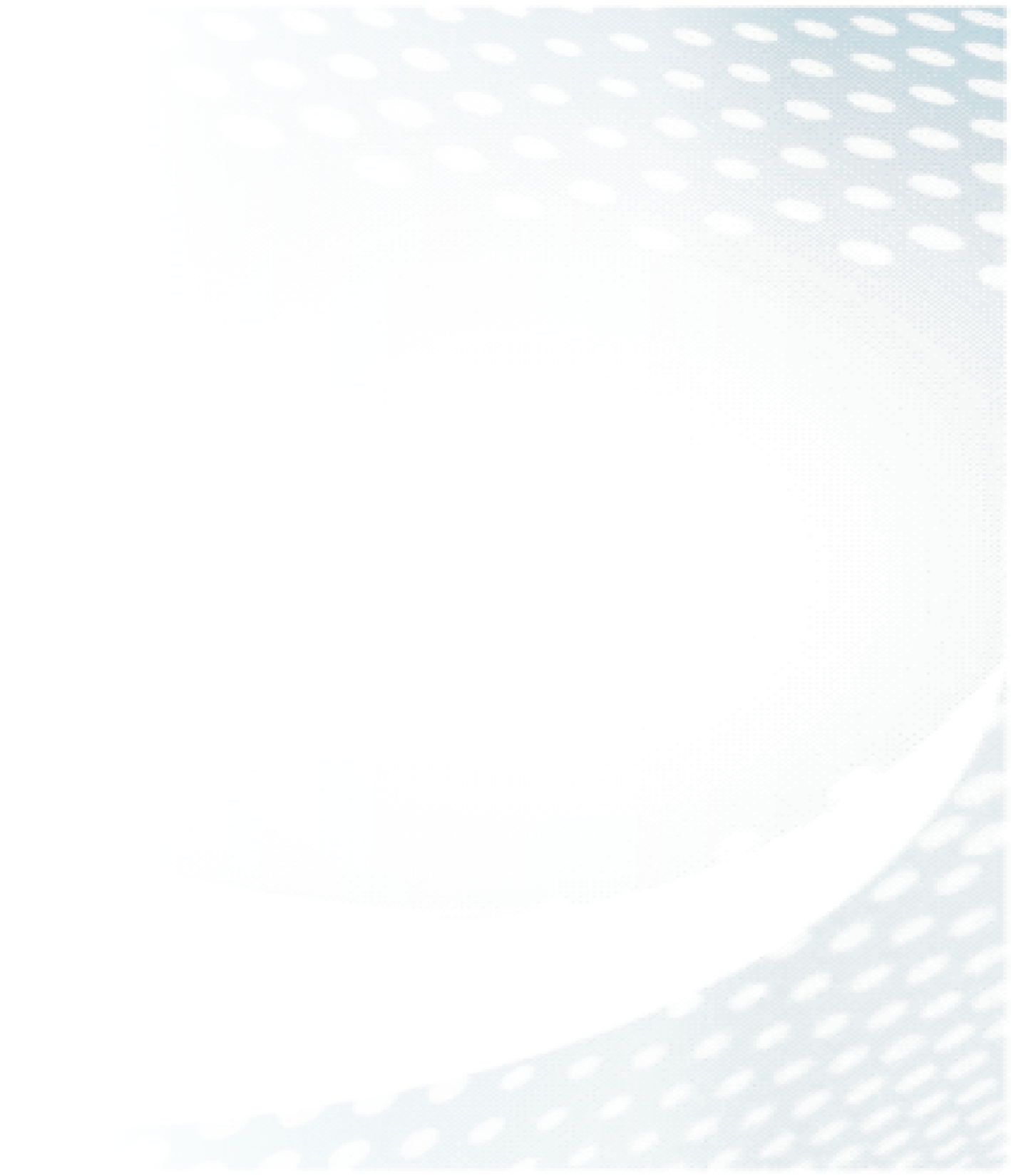 WHY NOW?
Rate of Adoption of Fintech Segments. Source: EY, 2019
Ask - Funding Request & Use of Funds
We are seeking $75,000 in early (pre-seed) stage financing
This will be grant, equity, quasi-equity, or concessional debt investment
We had previously raised $20,000 from family and friends 
We believe that this round of funding will last approximately 18 to 24 months
We this round of funding, we will achieve these
- Add significant features to SidoPay.ai web app
- Add data analytics capabilities
- Enhance artificial intelligence algorithms
- commence broader marketing and promotion
- Hire key staff
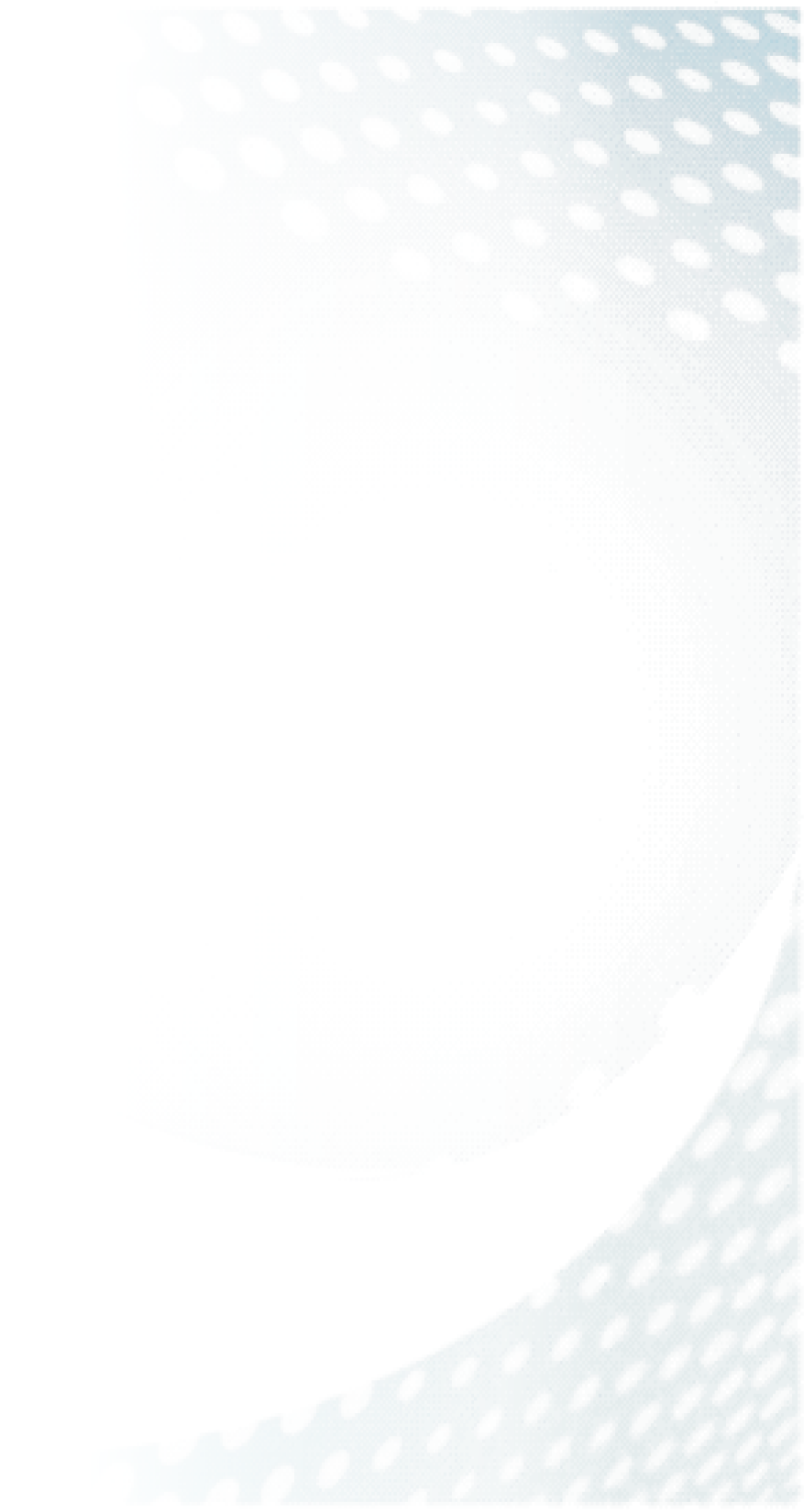 Project Team
Now, at its MVP stage, SidoPay is being designed and developed by CodeSpace technology team based in Africa. During the first few months of post-development and fundraising, SidoPay will be managed & promoted by team of software technology experts at CodeSpace Technology led by:
Engr Chidi – Technology Developer
In Collaboration With
Dr Ignatius  – Innovation Manager
Surv. Jonathan – Project Manager
Mrs. Ethel – Fundraiser/Customer Relations
ContactThanks for the Audiencewww.SidoPay.aiEmailsignatius@sidopay.comduhui@uni.coventry.ac.uk+447340768876
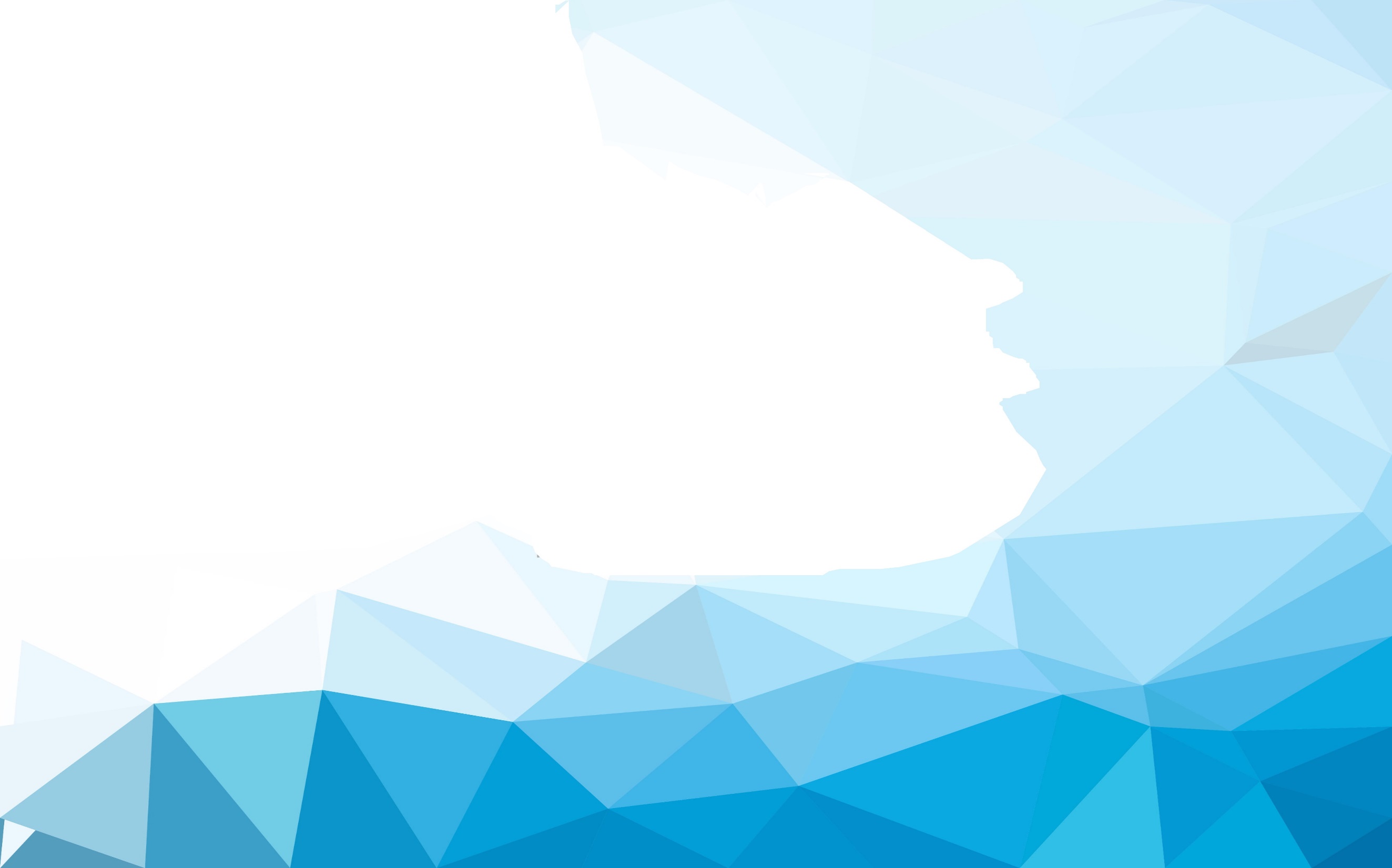 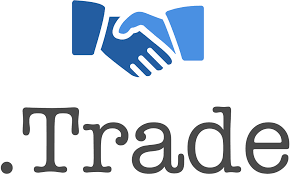 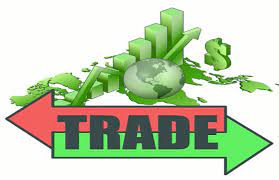